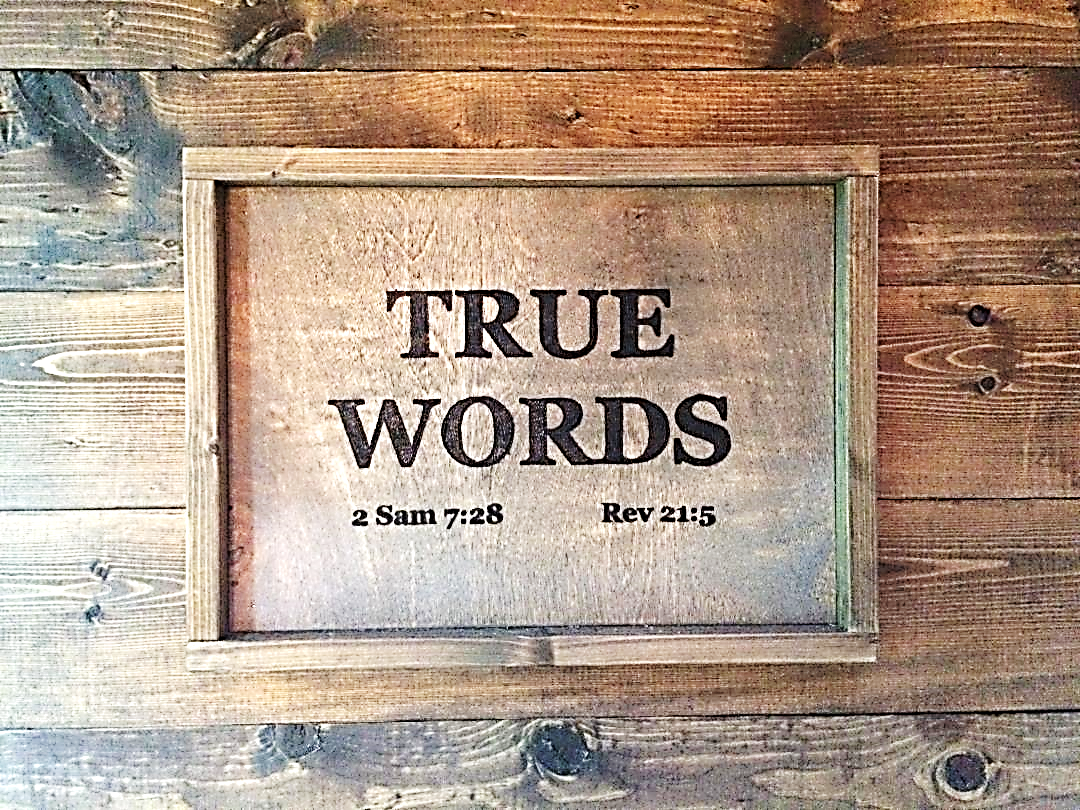 SERMON TITLE
Are You Lost?
Genesis 2:7   And the LORD God formed man of the dust of the ground, and breathed into his nostrils the breath of life; and man became a living soul.
True Words Christian Church
Genesis 3:19   In the sweat of thy face shalt thou eat bread, till thou return unto the ground; for out of it wast thou taken: for dust thou art, and unto dust shalt thou return.
True Words Christian Church
Romans 8:22-23   For we know that the whole creation groaneth and travaileth in pain together until now.  23 And not only they, but ourselves also, which have the firstfruits of the Spirit, even we ourselves groan within ourselves, waiting for the adoption, to wit, the redemption of our body.
True Words Christian Church
Ecclesiastes 3:1-4   To every thing there is a season, and a time to every purpose under the heaven:  2 A time to be born, and a time to die; a time to plant, and a time to pluck up that which is planted;  3 A time to kill, and a time to heal; a time to break down, and a time to build up;  4 A time to weep, and a time to laugh; a time to mourn, and a time to dance;
True Words Christian Church
Ecclesiastes 3:5-8   A time to cast away stones, and a time to gather stones together; a time to embrace, and a time to refrain from embracing;  6 A time to get, and a time to lose; a time to keep, and a time to cast away;  7 A time to rend, and a time to sew; a time to keep silence, and a time to speak;  8 A time to love, and a time to hate; a time of war, and a time of peace.
True Words Christian Church
Psalm 48:6   Fear took hold upon them there, and pain, as of a woman in travail.
True Words Christian Church
Job 33:4   The Spirit of God hath made me, and the breath of the Almighty hath given me life.
True Words Christian Church
Romans 3:23   For all have sinned, and come short of the glory of God;
True Words Christian Church
Philippians 2:7-8   But made himself of no reputation, and took upon him the form of a servant, and was made in the likeness of men:  8 And being found in fashion as a man, he humbled himself, and became obedient unto death, even the death of the cross.
True Words Christian Church
1 John 4:14   And we have seen and do testify that the Father sent the Son to be the Saviour of the world.
True Words Christian Church
John 14:5-6   Thomas saith unto him, Lord, we know not whither thou goest; and how can we know the way?  6 Jesus saith unto him, I am the way, the truth, and the life: no man cometh unto the Father, but by me.
True Words Christian Church
Acts 17:27   That they should seek the Lord, if haply they might feel after him, and find him, though he be not far from every one of us:
True Words Christian Church
Jeremiah 50:6   My people hath been lost sheep: their shepherds have caused them to go astray, they have turned them away on the mountains: they have gone from mountain to hill, they have forgotten their restingplace.
True Words Christian Church
Matthew 18:12-14   How think ye? if a man have an hundred sheep, and one of them be gone astray, doth he not leave the ninety and nine, and goeth into the mountains, and seeketh that which is gone astray?  13 And if so be that he find it, verily I say unto you, he rejoiceth more of that sheep, than of the ninety and nine which went not astray.  14 Even so it is not the will of your Father which is in heaven, that one of these little ones should perish.
True Words Christian Church
Luke 19:10   For the Son of man is come to seek and to save that which was lost.
True Words Christian Church
Acts 16:30   And brought them out, and said, Sirs, what must I do to be saved?
True Words Christian Church
Acts 16:27-32   And the keeper of the prison awaking out of his sleep, and seeing the prison doors open, he drew out his sword, and would have killed himself, supposing that the prisoners had been fled.  28 But Paul cried with a loud voice, saying, Do thyself no harm: for we are all here.  29 Then he called for a light, and sprang in, and came trembling, and fell down before Paul and Silas,  30 And brought them out, and said, Sirs, what must I do to be saved?  31 And they said, Believe on the Lord Jesus Christ, and thou shalt be saved, and thy house.  32 And they spake unto him the word of the Lord, and to all that were in his house.
True Words Christian Church
John 3:16   For God so loved the world, that he gave his only begotten Son, that whosoever believeth in him should not perish, but have everlasting life.
True Words Christian Church
John 3:36   He that believeth on the Son hath everlasting life: and he that believeth not the Son shall not see life; but the wrath of God abideth on him.
True Words Christian Church
John 5:24   Verily, verily, I say unto you, He that heareth my word, and believeth on him that sent me, hath everlasting life, and shall not come into condemnation; but is passed from death unto life.
True Words Christian Church
John 6:47   Verily, verily, I say unto you, He that believeth on me hath everlasting life.
True Words Christian Church
Romans 10:9-10   That if thou shalt confess with thy mouth the Lord Jesus, and shalt believe in thine heart that God hath raised him from the dead, thou shalt be saved.  10 For with the heart man believeth unto righteousness; and with the mouth confession is made unto salvation.
True Words Christian Church
Revelation 21:1-3   And I saw a new heaven and a new earth: for the first heaven and the first earth were passed away; and there was no more sea.  2 And I John saw the holy city, new Jerusalem, coming down from God out of heaven, prepared as a bride adorned for her husband.  3 And I heard a great voice out of heaven saying, Behold, the tabernacle of God is with men, and he will dwell with them, and they shall be his people, and God himself shall be with them, and be their God.
True Words Christian Church
Revelation 21:4-6   And God shall wipe away all tears from their eyes; and there shall be no more death, neither sorrow, nor crying, neither shall there be any more pain: for the former things are passed away.  5 And he that sat upon the throne said, Behold, I make all things new. And he said unto me, Write: for these words are true and faithful.  6 And he said unto me, It is done. I am Alpha and Omega, the beginning and the end. I will give unto him that is athirst of the fountain of the water of life freely.
True Words Christian Church